Valve Reoperation after Native and Valve-in-Valve Transcatheter Aortic Valve Replacement: A Statewide Experience
Shinichi Fukuhara, MD (1,4,5), Stephane Leung, MD (2,4,5), Daizo Tanaka, MD (3,4), Devraj Sukul, MD (1,5), P. Michael Grossman, MD (1,5), Stanley J. Chetcuti, MD (1,5), Chang He, PhD (4,5), Melissa Clark, MSN (4,5), Himanshu J. Patel, MD (1,4,5)
1. University of Michigan Cardiovascular Center, Ann Arbor, MI, 2. Spectrum Health, Grand Rapids, MI, 3. Henry Ford Hospital, Detroit, MI, 4. Michigan Society of Thoracic and Cardiovascular Surgeons Quality Collaborative, Ann Arbor, MI, 5. Michigan Structural Heart Consortium, Ann Arbor, MI
Disclosures
Shinichi Fukuhara: Consultant for Terumo Aortic, Medtronic Inc. Steering committee for Artivion PERSEVERE trial
Himanshu Patel: Consultant for Medtronic Inc.
Stanley Chetcuti: Consultant for Medtronic Inc, Jena, Biotrace.
Others have nothing to disclose.
Introduction
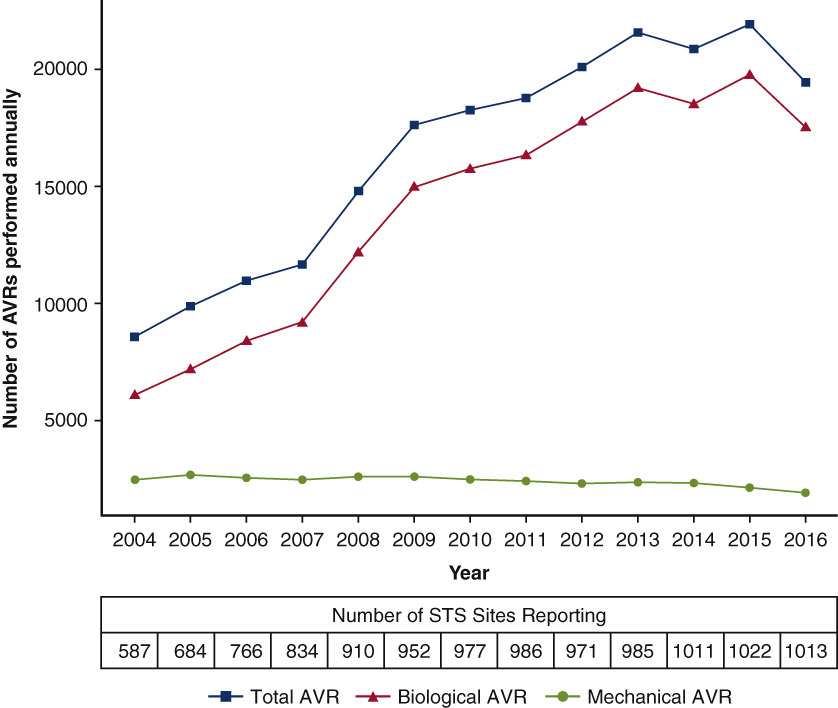 The use of bioprostheses during SAVR has increased substantially [1], expecting future valve-in-valve TAVR (VIV-TAVR).

There are scant data regarding reoperations following VIV-TAVR.
Bioprosthetic SAVR
Mechanical SAVR
1. Tam DY, et al. Surgical valve selection in the era of transcatheter aortic valve replacement in the Society of Thoracic Surgeons Database. J Thorac Cardiovasc Surg. 2020;159:416-427.
Objectives
We sought to investigate the characteristics and implications of patients undergoing aortic valve reoperations after native TAVR and VIV-TAVR.
Cohort
Index TAVR data captured in patients with reoperation
Trend
Frequency of ReoperationNative TAVR VS VIV-TAVR
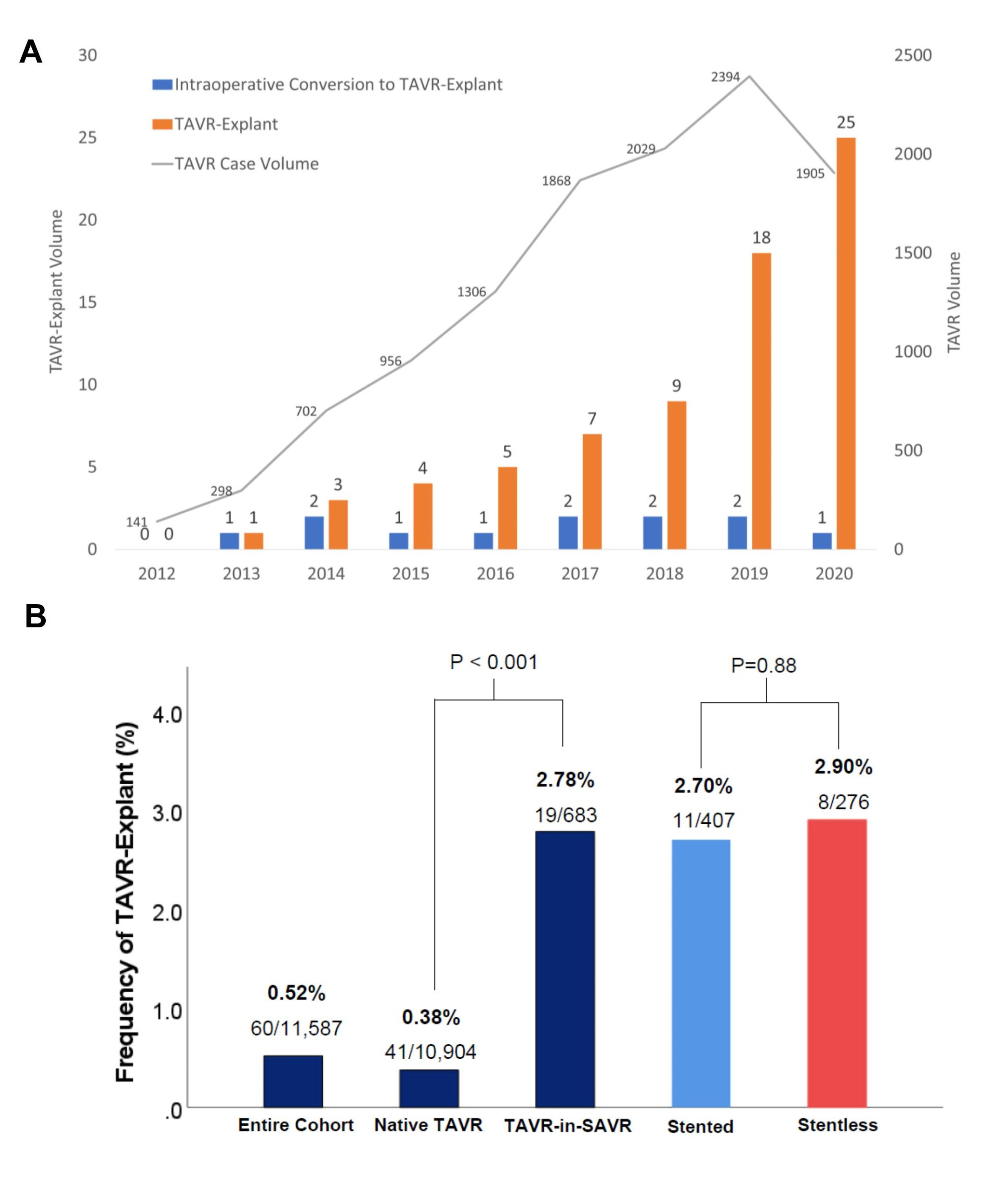 1/3 of reoperations were VIV-TAVR cases

Frequency: 7 times higher in VIV-TAVR

No difference in the incidence between stented vs stentless VIV-TAVR
Demographics
Previous SAVR Valve Type
Index TAVR
Primary Indication for Reoperation
Operative Data
Aortic Repair Reasons
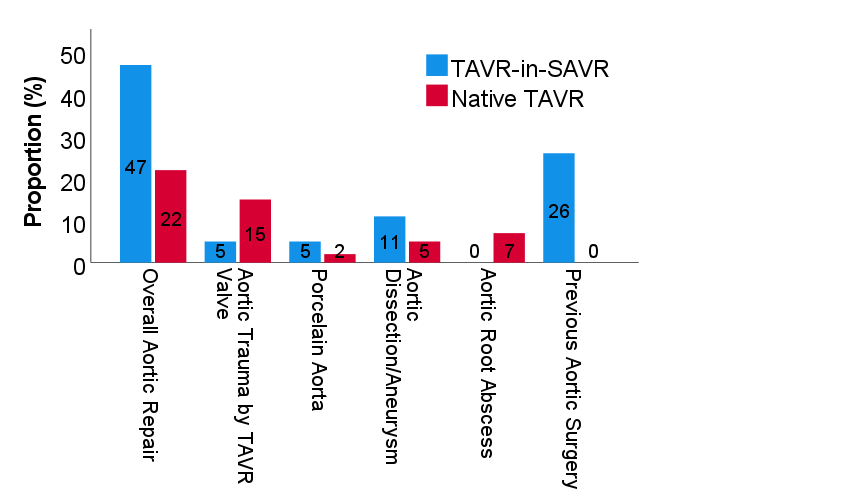 High aortic repair rate in VIV-TAVR group driven by previous aortic root surgery

TAVR explant trauma-related aortic repair was rare in patients with previous SAVR
Postoperative Outcomes
Summary
Approximately one third of reoperations were VIV-TAVR cases, which demonstrated exceedingly higher rate of reoperation compared with native TAVR.

This fact challenges the worldwide trend of favoring bioprosthetic SAVR and presumptive future TAVR-in-SAVR concept. 

The frequent aortic repair during TAVR-explant in VIV-TAVR group appears mostly unrelated to TAVR explant trauma.